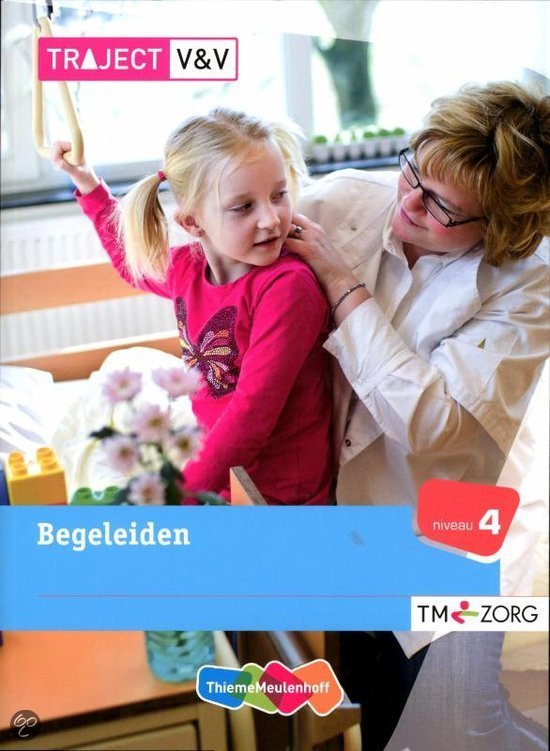 Conflicten
Hoofdstuk 28
VP15
Begeleidingskunde

Carin Hogenbirk
Maart 2016
Wat is een conflict
Situatie waarin mensen tegengestelde opvattingen, belangen of behoeften hebben = meningsverschil
Bij iedere samenwerking ontstaan vroeg of laat conflicten
Effecten van conflicten kunnen zowel positief als negatief zijn
Soms is een conflict nodig om tot nieuwe inzichten of oplossingen te komen = positief!
Conflicten en emoties
Conflicten worden vaak als negatief gezien
Uitweg = vriendelijk blijven en oplossingsgericht denken
Soorten conflicten
Inhoudelijke conflicten
Inhoud van het werk staat centraal
Voorbeeld: procedures, verschil in inzicht 

Belangenconflicten
Eigenbelang botst met dat van een collega
Denk aan: tijd, geld, macht etc.

Sociaal-emotionele conflicten
Gevoelens en emoties staan centraal
Gebrek aan vertrouwen en empathie (antipathie)
 Alle conflicten kunnen uitmonden in een sociaal-emotioneel conflict
Ruzie en conflicten
Ruzie:
Luidruchtige woordenwisseling
Partijen vechten om gelijk
Zoeken niet meer naar oplossingen
Loopt vaak op niets uit
Leidt tot onbegrip i.p.v. begrip
Verwijten
Verschuiving van onderwerp (oude koeien)

 Ruzie = uit de hand gelopen sociaal conflict
Verschijningsvormen conflicten
Zichtbaar conflict
Beide partijen weten dat ze een conflict hebben
Het conflict komt aan het oppervlak

Onzichtbaar conflict
Men gaat elkaar en het conflict uit de weg
Soms is het een partij onduidelijk dat er een conflict is
Men spreekt niet uit wat er dwarszit
Juist omdat het onzichtbaar is groeit het makkelijk
Ineffectieve conflicthantering:

Doordrukken
Vermijden
Toegeven
Effectieve conflicthantering:

Samenwerken
Compromis sluiten
Conflictbemiddeling
Mediation
Compromissen
Wanneer beide partijen er niet uit kunnen komen
Er heerst wantrouwen
Emoties weggehaald
Inzicht geven 
Op zoek naar oplossingen
Win/win situatie
Wat zou er moeten gebeuren om conflict op  te lossen
Wat betekent dat voor rol
Communicatie
Bijdragen aan een oplossing
Bij het onderwerp blijven
De tijd nemen voor de ander (+ conflict)
Openstaan voor de ander
Actief luisteren
Ik-boodschappen gebruiken
Gezamenlijke belangen zoeken
Water bij de wijn doen
Oplossing = redelijk voor beide partijen
conflict behouden
Bedenk minimaal 5 manieren om een conflict in stand te houden
Waarom zou iemand een conflict willen behouden
Wat levert het op
Positief
Negatief
Welke emoties spelen mee
Een oplossing tegenwerken
Jij-boodschappen
Niet bij het onderwerp blijven
Oude koeien
Beschuldigen
Weglopen
Anderen betrekken
Ander niet laten uitspreken
Niet naar de ander luisteren
Persoonlijk aanvallen
Nooit toegeven
Terugslaan
Gebruikte wapens bij conflicten
Zegeltjes sparen  opkroppen
Psychoanalyse
Afmakertje: “Ja hoor, je hebt gelijk”
Etiketteren  “Je bent nou eenmaal …”
Atoombom op Lutjebroek
Dreigen met iets dat niet in verhouding staat
Stekels opzetten
“Ik doe het nooit goed”. “Je moet mij altijd hebben”
Schuldgevoel aanpraten
Breekbaar opstellen
Effect wapens
Bedenk bij elk wapen een voorbeeld
Van jezelf
Bij een ander
Wat is het effect
Wat doet het met jou
Wat doet het met de ander
Stappenplan conflicten oplossen
Behoeften beide partijen duidelijk krijgen
Actief luisteren en ik-boodschappen

Samen oplossingen bedenken
Bedenk samen allerlei verschillende mogelijke oplossingen
Wijs niets op voorhand af

Ga na afloop na of de oplossing werkt
Geef de oplossing tijd om zich te bewijzen!
Kijk naar de volgende filmpjes…
Denk eens na over de relatie
Wat kun je daar over zeggen?
Analyseer welke gedragingen je ziet die een oplossing tegenwerken
Analyseer welke ‘wapens’ de maatschappelijk werkster gebruikt
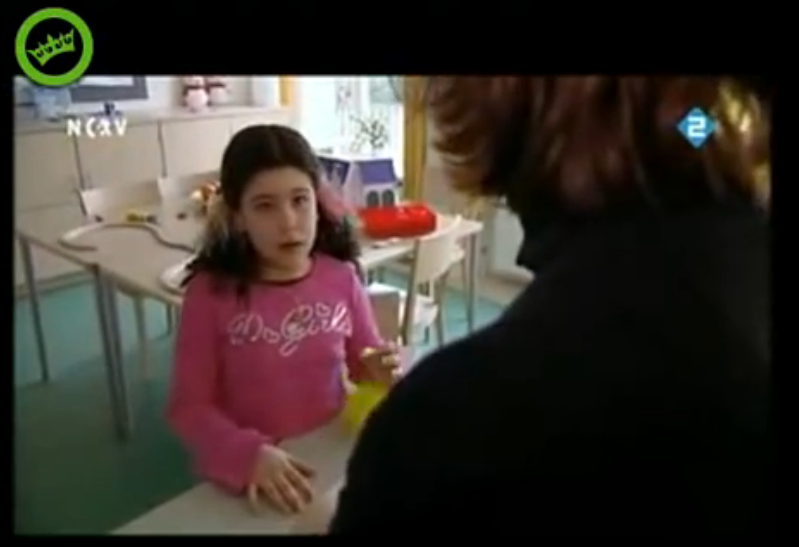 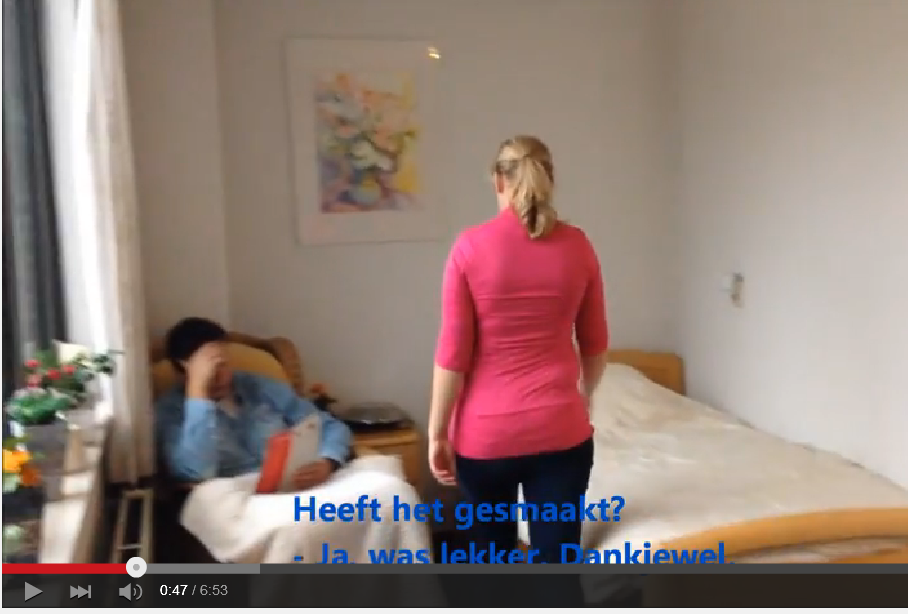 opdrachten
Pagina 210
 1 t/m 9